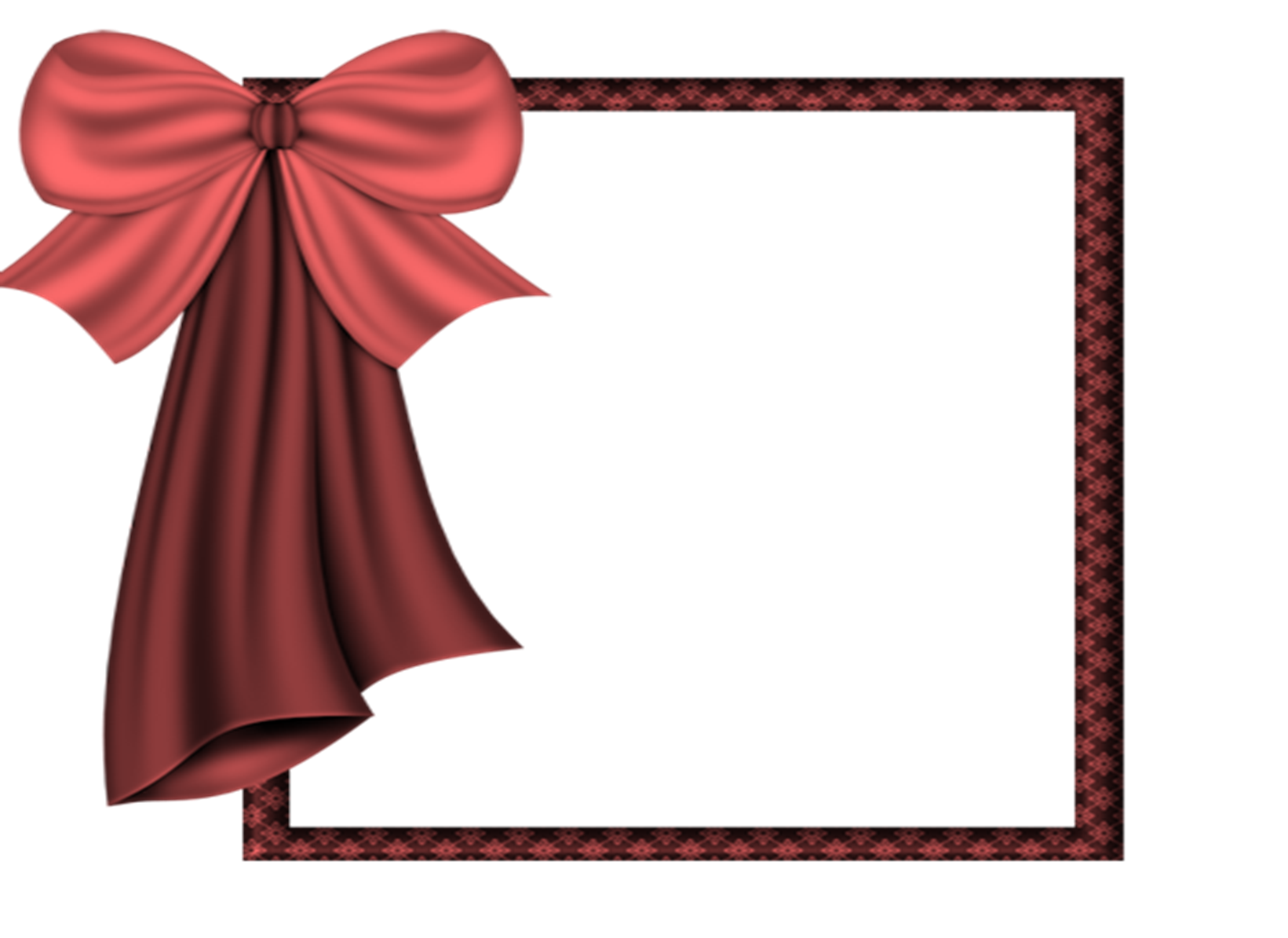 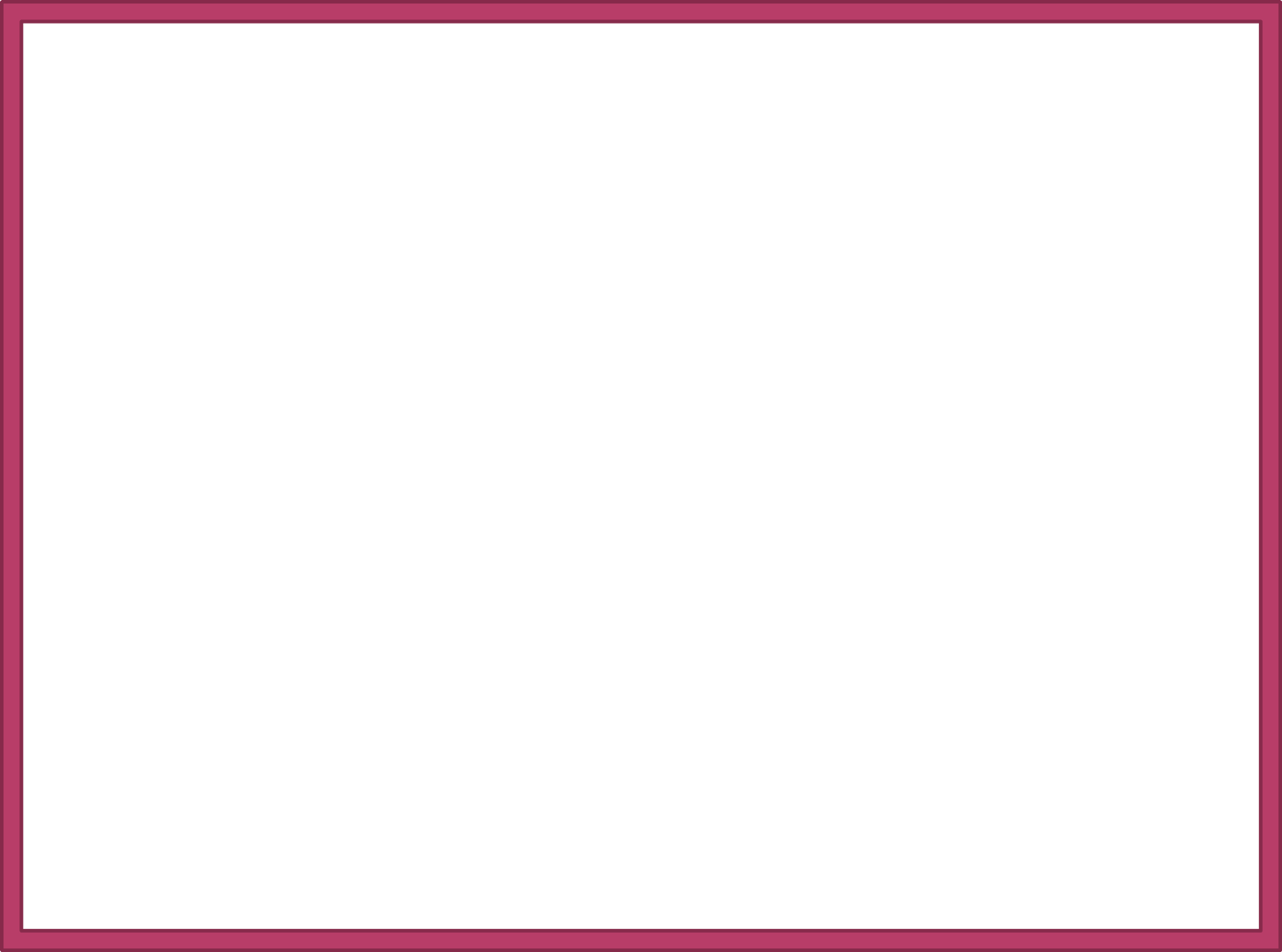 Речевой или  
      театральный уголок.
   Как  организовать   
     театрально-речевую
         среду.
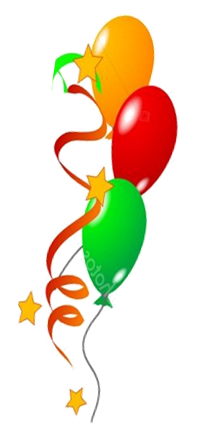 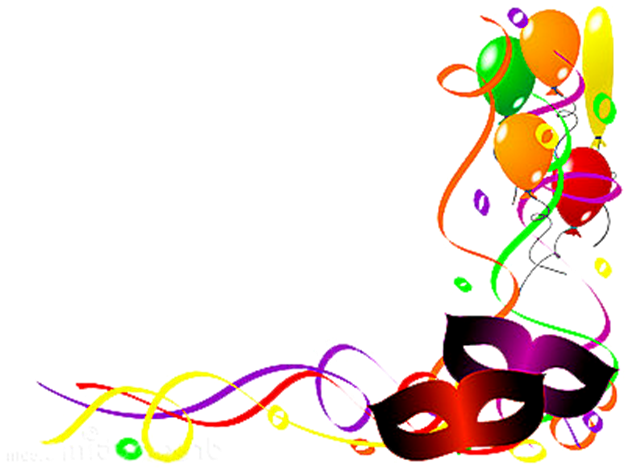 Авторы: Сичкарь Наталья
Владимировна,
Акименко Людмила 
Геннадьевна.
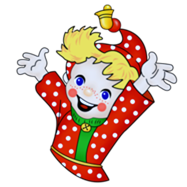 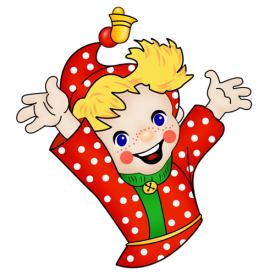 Развитие речи детей – одна из основных задач образовательного процесса.
Для развития связной и выразительной речи детей дошкольного возраста необходимо создание условий, в которых каждый ребёнок мог бы передать свои эмоции, чувства, желания и взгляды, как в обычном разговоре, так и публично, не стесняясь слушателей.
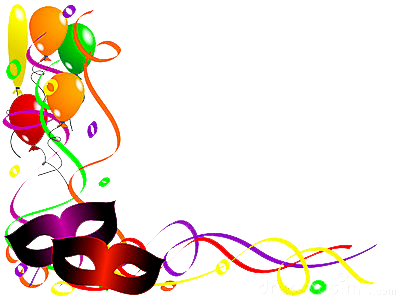 Театрализация – это в первую очередь игра, импровизация, оживление предметов и звуков. 
Театрализованные игры помогают налаживать общение друг с другом. Общение в ходе игры позволяет проявить ребенку свою индивидуальность, показать свои возможности.
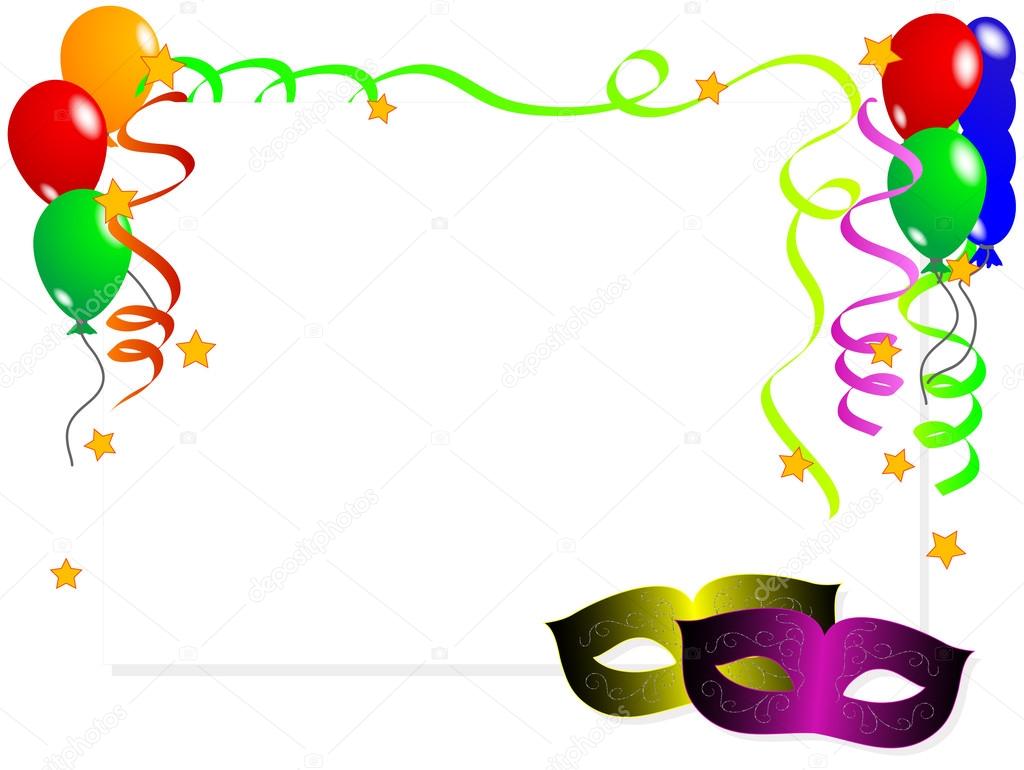 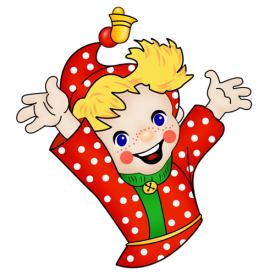 Основные направления речевой работы в театральной деятельности:
- Развитие культуры речи: артикуляционной моторики, фонематического восприятия, речевого дыхания, правильного звукопроизношения.
 - Развитие общей и мелкой моторики: координации движений, мелкой моторики руки, снятие мышечного напряжения.
- Развитие сценического мастерства и речевой   деятельности: развитие мимики, пантомимы, жестов, эмоционального восприятия, совершенствование грамматического строя речи, монологической и диалогической формы речи, игровых навыков и творческой самостоятельности.
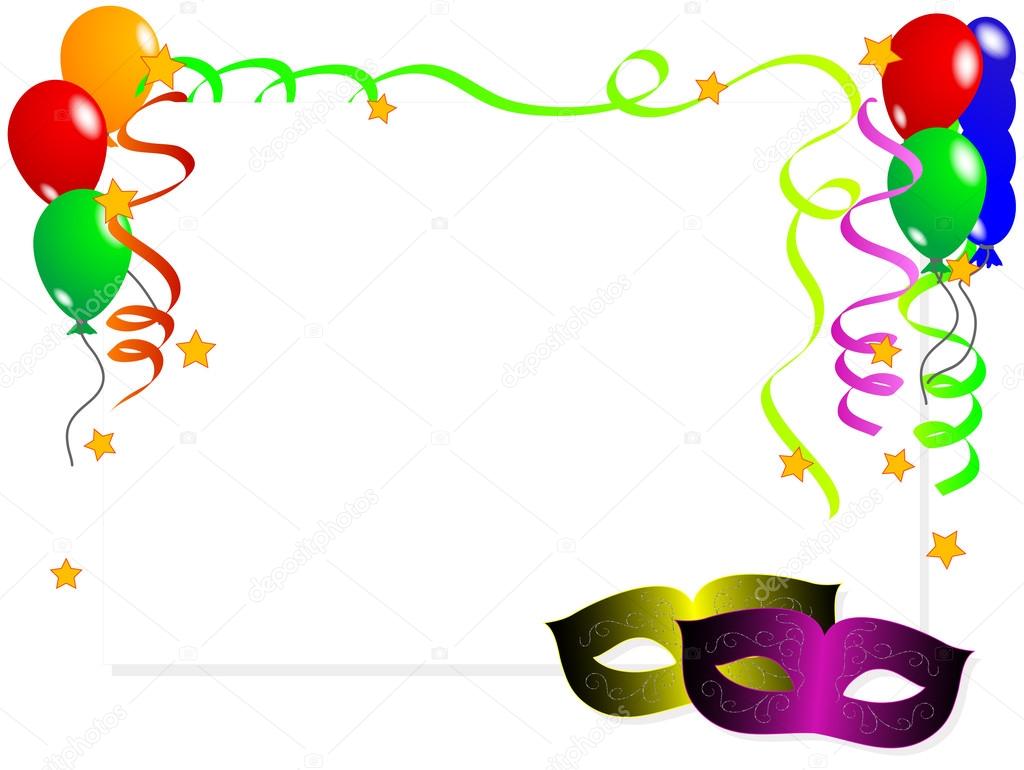 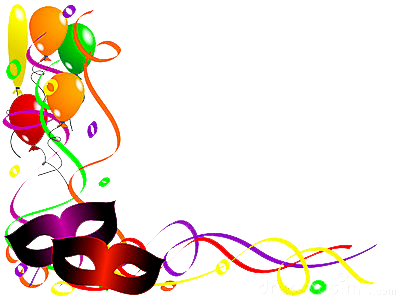 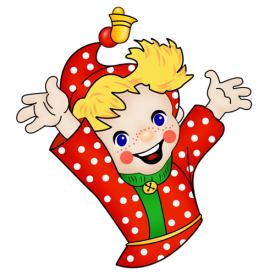 Значение театрализованной деятельности
помогает усвоению богатства родного языка, его выразительных средств;
появляется живой интерес к самостоятельному познанию и размышлению;
совершенствует артикуляционный аппарат;
формируется диалогическая, эмоционально насыщенная речь;
улучшается усвоение содержания произведения, логика и последовательность событий;
дети получают эмоциональный подъём;
способствует развитию элементов речевого общения: мимики, жестов, пантомимики, интонации, модуляции голоса;
позволяет формировать опыт социального поведения;
стимулирует активную речь.
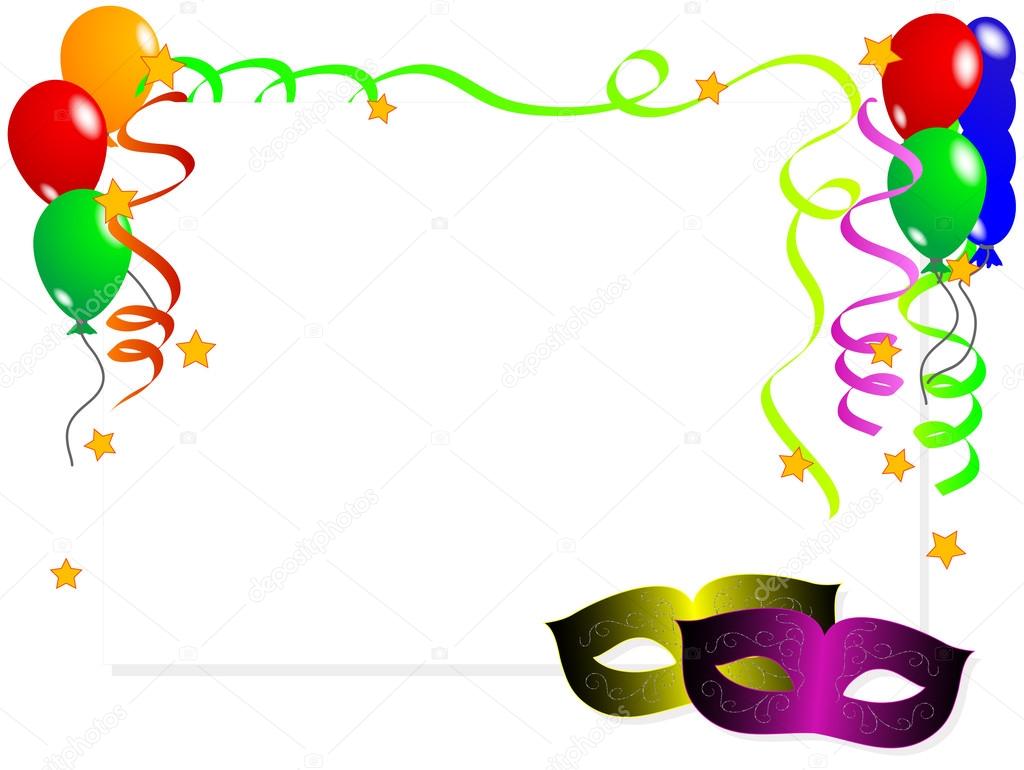 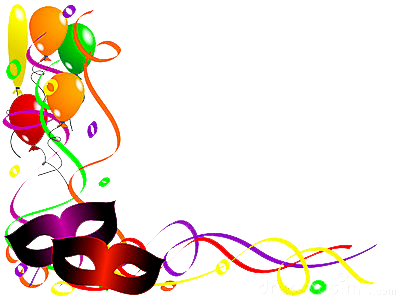 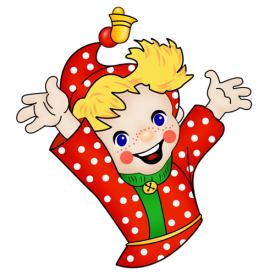 Речевой уголок включает в себя  пособия для

Обогащения активного словаря
Развития звуковой и интонационной культуры речи, фонематического слуха
Развития связной, грамматически правильной диалогической и монологической речи
Знакомства с книжной культурой, детской литературой, понимания на слух текстов различных жанров детской литературы

 А в старшей и подготовительной группе добавляются

Формирование звуковой аналитико-синтетической активности как предпосылки обучения грамоте
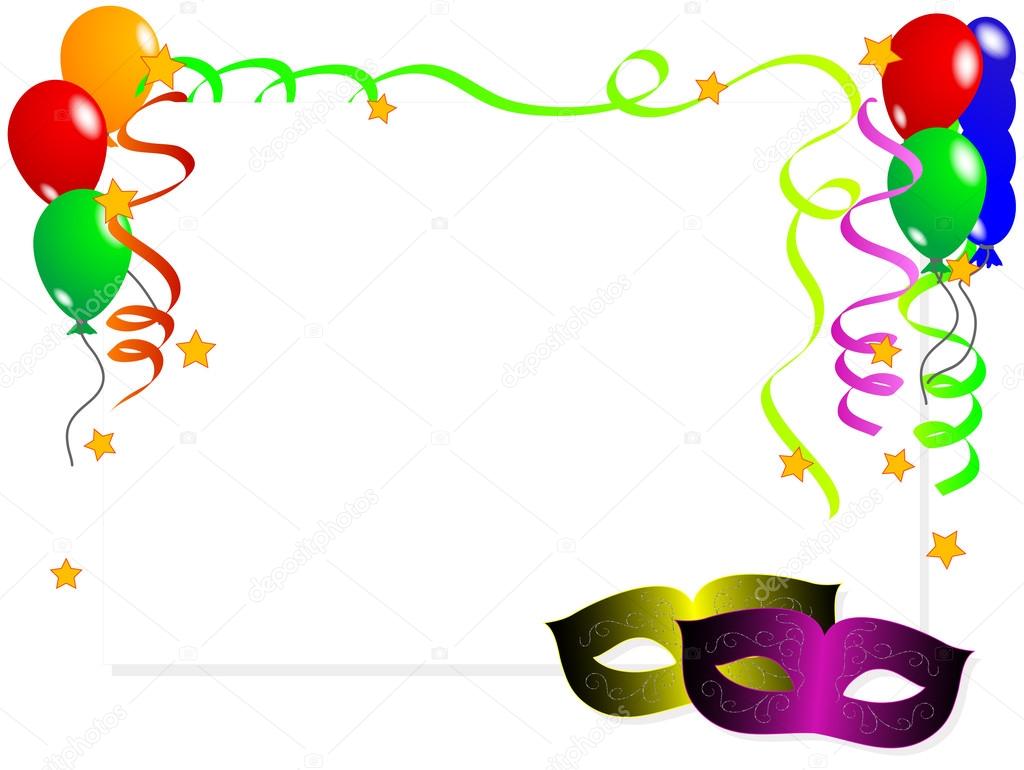 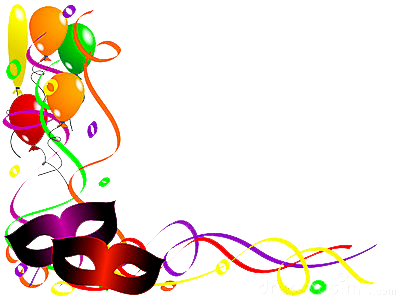 Театральная зона включает в себя:
 Ширма
Реквизит (в зависимости от возраста и сказок)
Маски – шапочки
Костюмы и элементы костюмов
Фонотека с разнообразной музыкой
Различные виды театра в соответствии с возрастом
Афиши, билеты, программки
Декорации.
Картинки и игрушки с ярко выраженными эмоциональными состояниями (смеется – плачет) для развития эмоциональной отзывчивости детей
Наборы мелких игрушек для элементарных режиссерских игр:
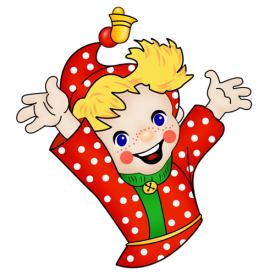 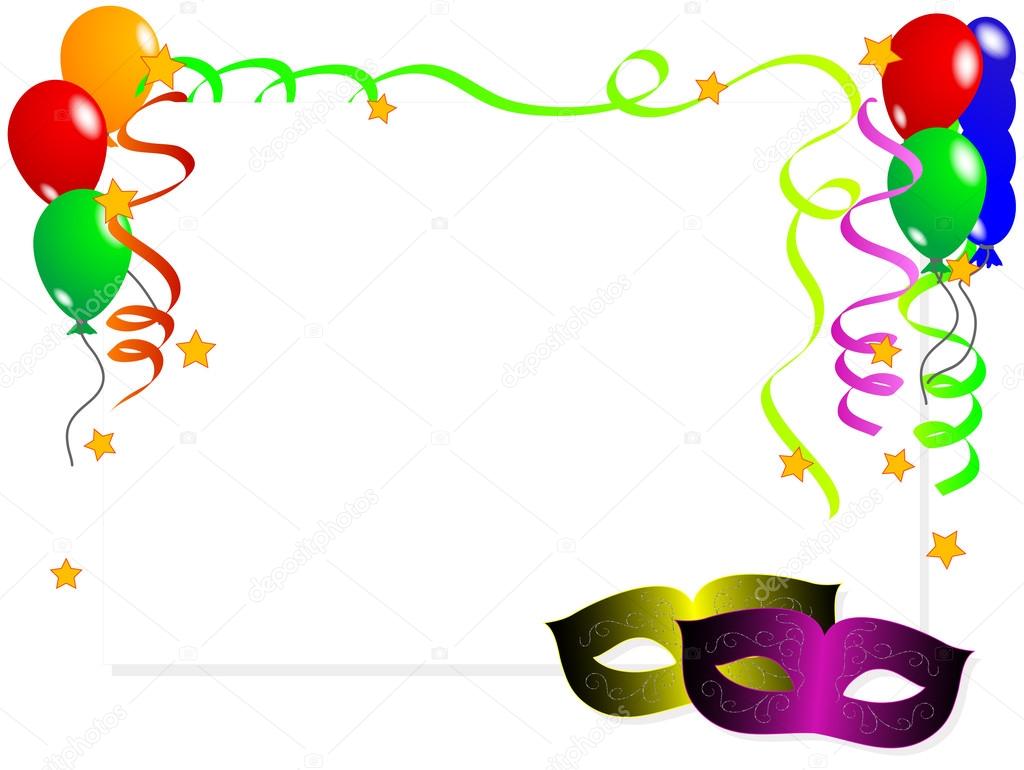 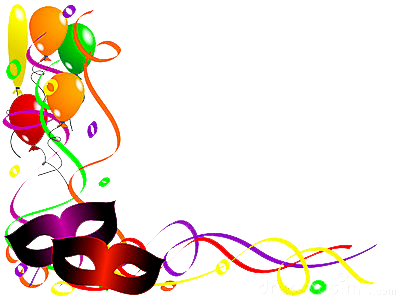 Оживит театрализованную деятельность, сделает ее более интересной и привлекательной наличие в театральных уголках всех групп:
Куклы-хранителя театрально-речевого уголка;



Волшебных вещей;




Алгоритмов перевоплощения.
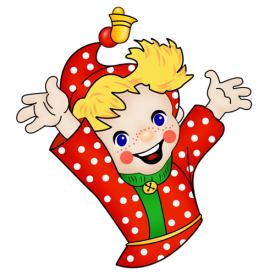 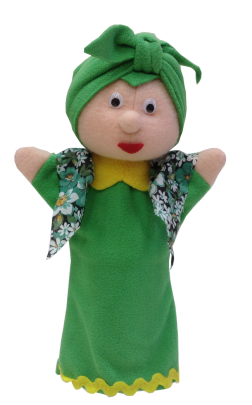 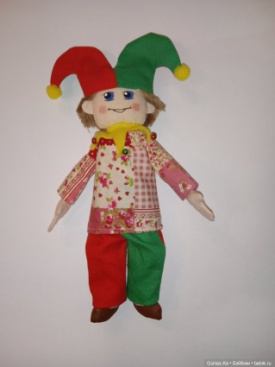 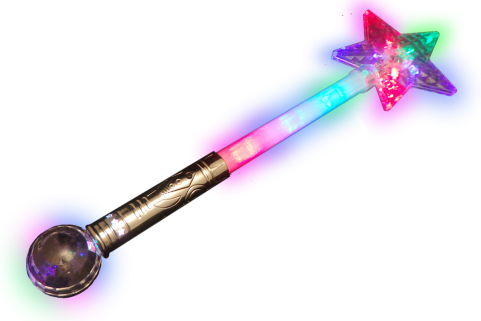 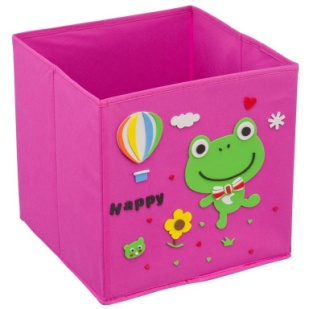 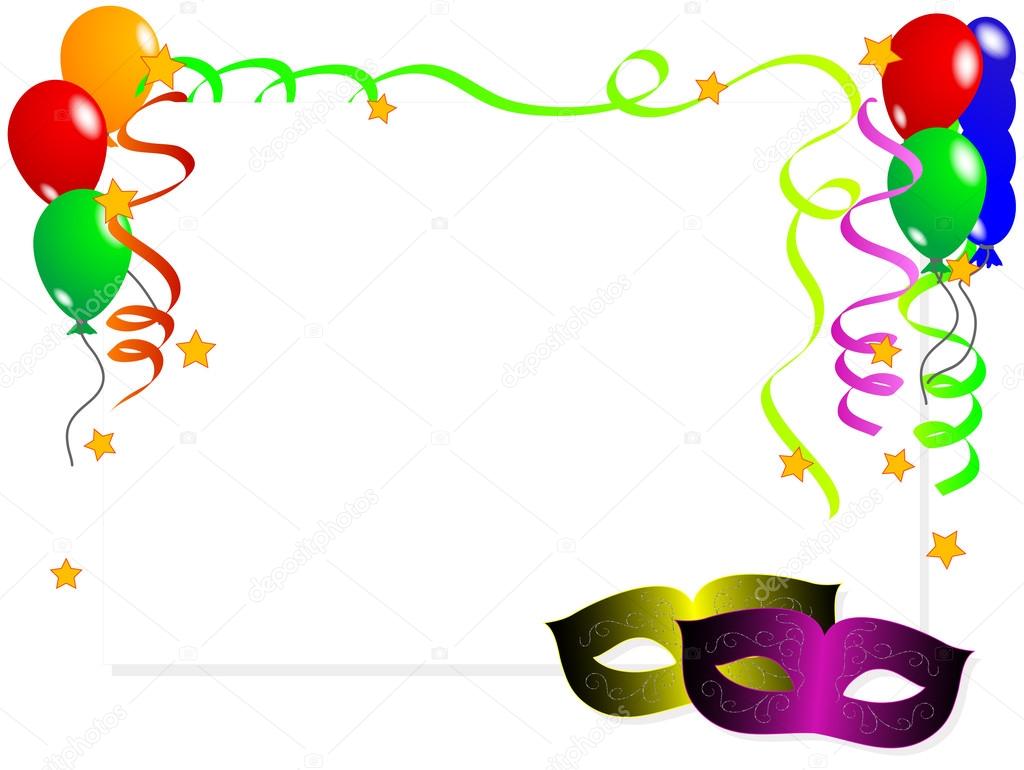 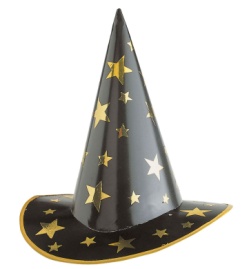 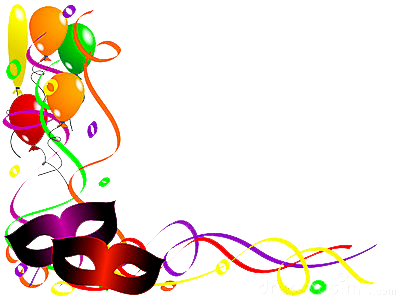 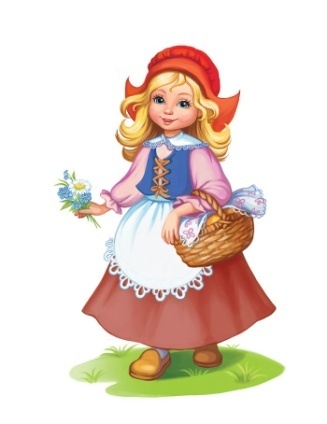 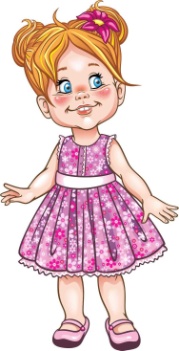 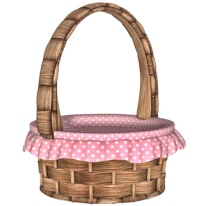 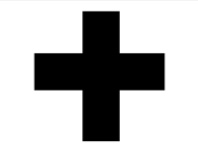 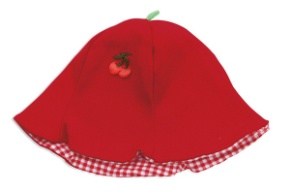 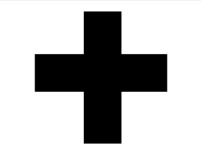 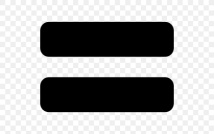 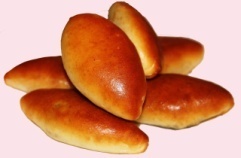 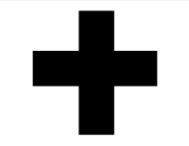 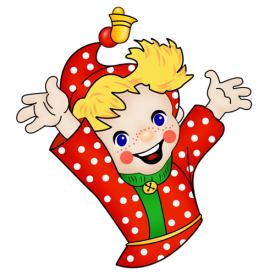 Спасибо за внимание!
Творческих успехов!
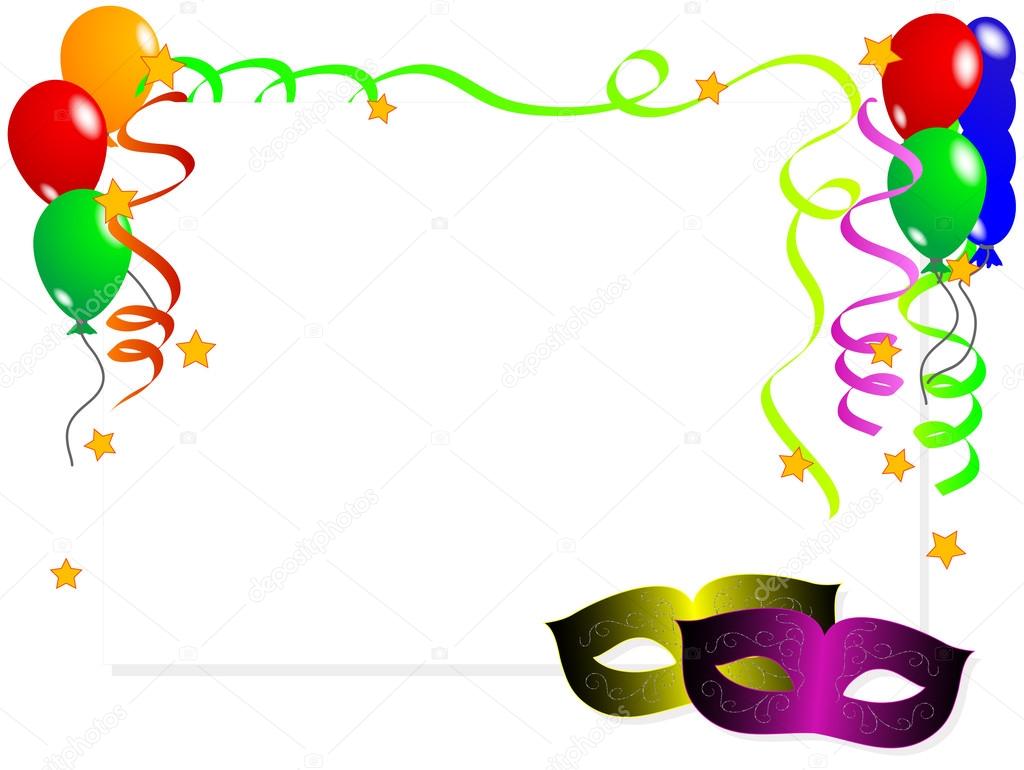 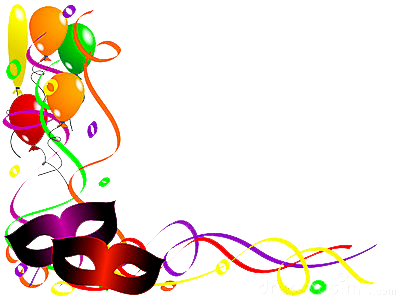